SCRO GBM #12
Welcome new and returning members
Yield Fundamentals
Aly Garcia
Special thanks to our sponsor:
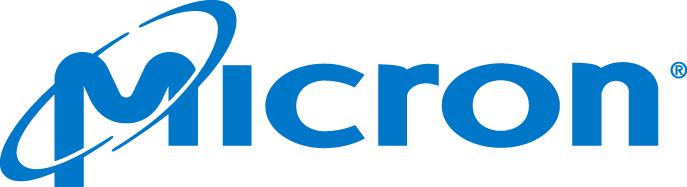 Lecture 8: Yield Fundamentals
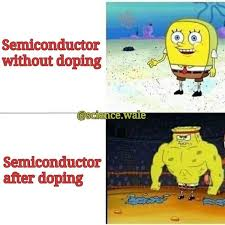 Recall:
So far we have covered:
Device physics (Lecture 1)
Semiconductor logic  (Lecture 2)
Quick overview of semiconductor fabrication (Lecture 3)
Memory (Lecture 4)
In Depth Semiconductor  Fabrication Process (Lecture 5&6)
Electrical Testing (Lecture 7)
Learning outcomes:
Understand what yield is and the basics
Understand how money $$ is involved in yield
Learn more about the role of a yield engineer in industry
What does a yield engineer need to know?
Strong understanding of device physics

Understanding of wafer fabrication process

Test knowledge 

STATISTICS!

And capable to INTERFACE with different teams from different backgrounds

Yield is a lot of fun because of this! :)
Where does the data for yield come from?
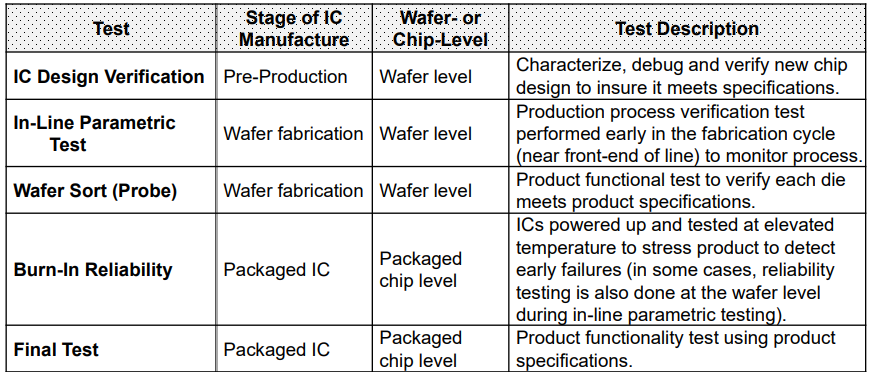 Electrical Testing data is collected via testers such as an ATE tester
In-line inspection in the foundry
This data is used by engineers to manage a healthy manufacturing lifecycle 
Yield is predicted and analyzed  at various test insertions (shown right)
Example of scribe lines with test structures
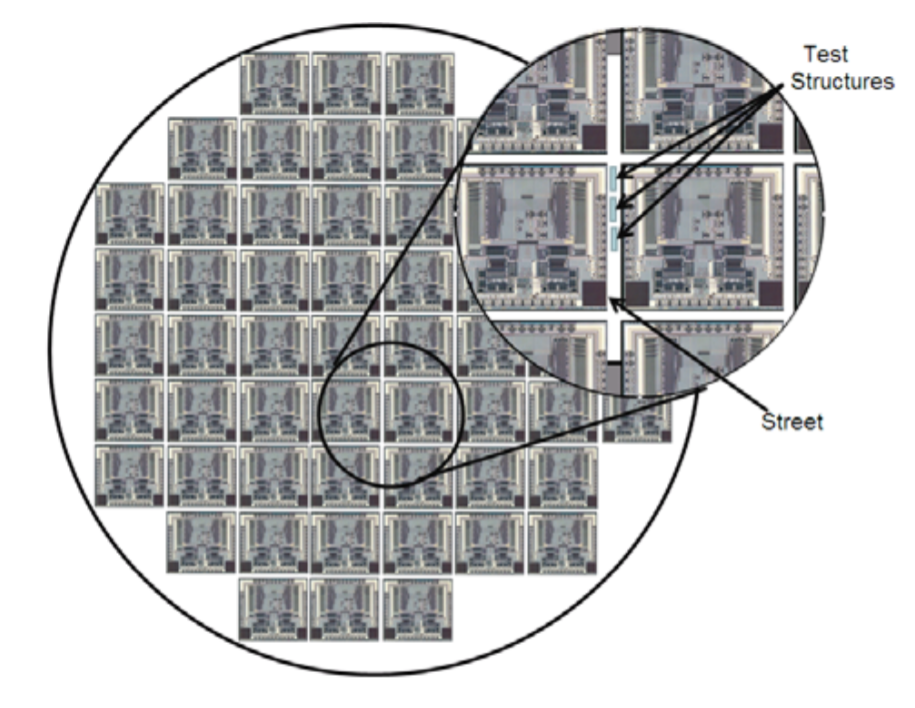 What is yield?
Yield is how companies measure throughput throughout the wafers entire lifecycle. (fab to ready to ship out to consumer)

Yield in semiconductor fabrication is a function of:
Defects per unit area introduced during processing
Statical defect distribution
Die area (device size)
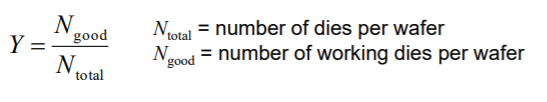 3 main yield points in product lifecycle
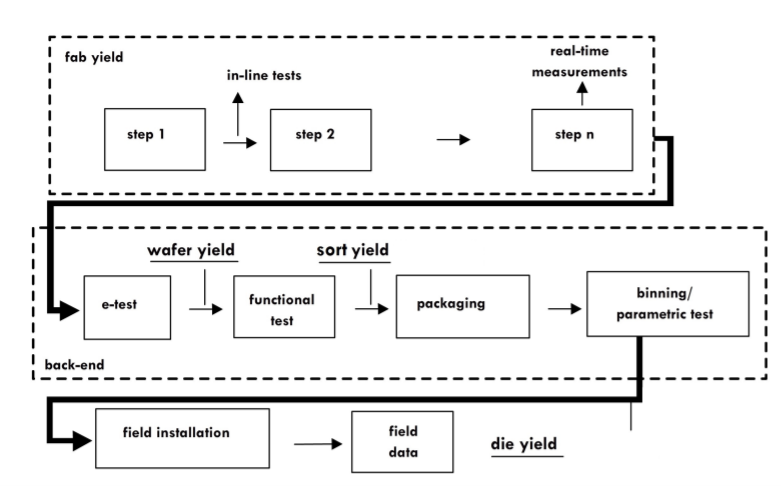 [Speaker Notes: Fab yield is related to the individual station yields in the fab. 
Sort yield is related to e-test and die yield is after packaging]
3 main types of yield in product lifecycle:
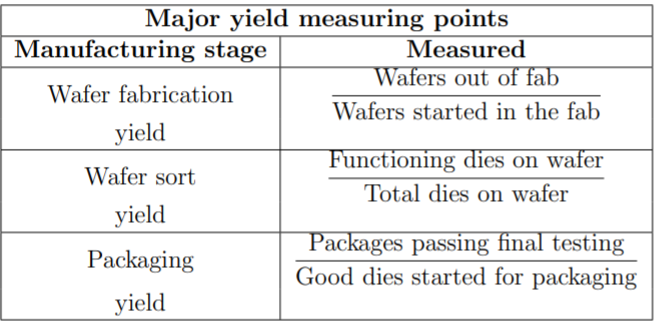 1
2
3
Wafer Fabrication Yield aka Fab Yield
Ratio of the total number of wafers that come out of the fab (after the end of all the individual processes, including measurement) to the total number of wafers that were started in the fab

Cumulative yield is taken since wafers go through so many individual steps 

However, for each step you can have a yield parameter called: Station yield
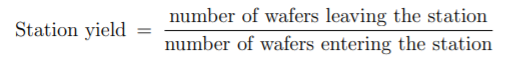 Therefore:
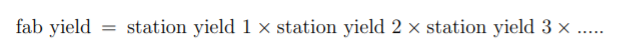 Wafer Fabrication Yield aka Fab Yield
Factors that affect overall fab yield:
Number of processing steps
Wafer breakage and warping
Process Variation or spec limits for each process 
If spec limits too loose- lower yield may occur
If spec limits too tight-lower station yield ∴ fab yield
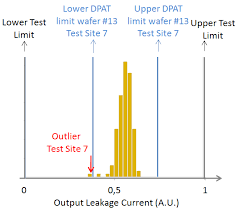 Process Variation: Cp and Cpk
Cp and Cpk measure how consistent you are to around your average performance.

Larger is better. The larger Cpk is, the less likely it is that any item will be outside the specification limits.

The ‘k’ stands for ‘centralizing factor.’ The index takes into consideration the fact that your data is maybe not centered.

Cpk tells us what a process is capable of doing in future, assuming it remains in a state of statistical control.
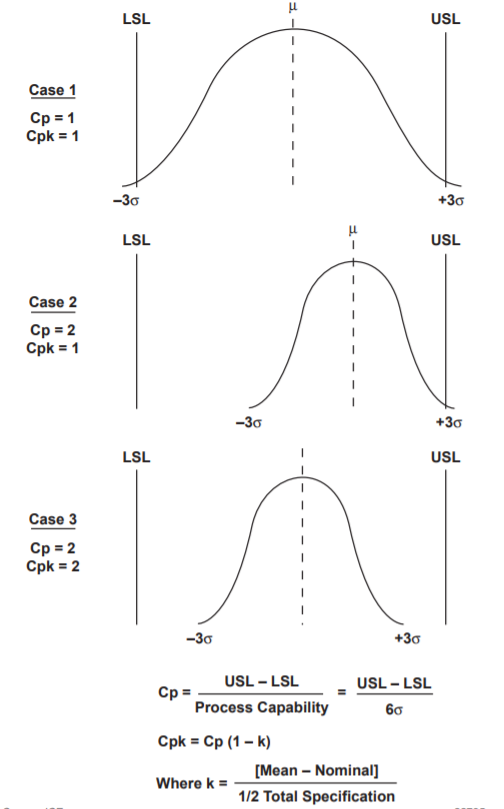 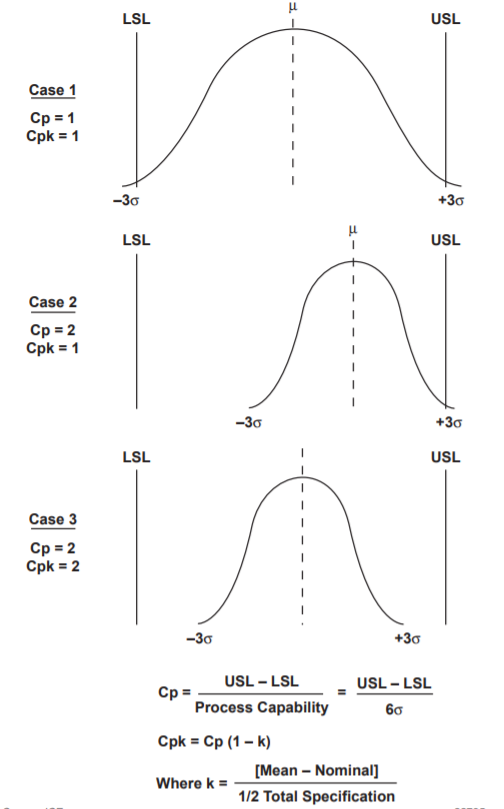 2. Wafer Sort Yield
Yield: Ratio of the number of good (functioning) dies (after electrical testing) to the total number of dies in the wafer

Sort Yield depends on:
1. Wafer diameter:  wafer diameter ⬆   →   number of edge dies ⬇  →  yield ⬆

2. Die area:  die area ⬆   →   yield ⬇
If you have a large die area, you can increase wafer diameter to increase yield

3. Number of processing steps: number of process steps⬆    →   defect density⬆
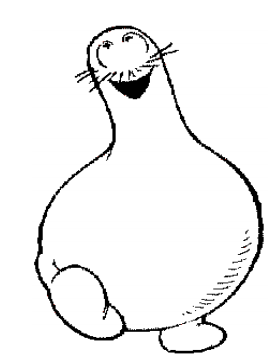 Shmoo Plots: What are they?
Shmoo Plots show the passing vs failing characteristics of a part at different voltages
Green is a passing parameter and Red is a failing parameter
Shmoos can be made with many different parameters on the x and y axis and thus can have different characteristics plots
Shmoo plots should have a linear cutoffs. Jagged edged or failures rising instead of falling are signs of part/ test failures.
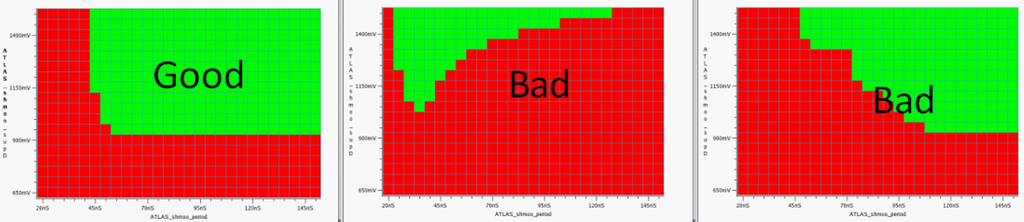 [Speaker Notes: common way of characterizing a processor over a range of parameters such as supply voltage, clock frequency and temperature. When a defect occurs, the Shmoo plots are collected on a tester over multiple process corners and manual data review occurs to identify marginality and corner cases. This problem can get magnified when debugging yield problems.]
2. Wafer Sort Yield
Sort Yield depends on:

4. Circuit density: (smallest defect size that can cause a wafer to short)
Circuit density ⬆   →   number of fatal defects ⬆.

5. Defect density: background defect density  ⬆   →  yield ⬇ 
This effect is more pronounced for larger dies (see slide 17)

6. Crystal defect density:  
quality of the Si wafer ⬇   →  Existing defects like dislocations ⬆   →   yield ⬇

7. Process cycle time: 
  residence time(time wafer sits between processes) ⬆ → defect density ⬆ →  yield⬇
Effect of Wafer Size and Die Size
Relation between wafer size and die size effects
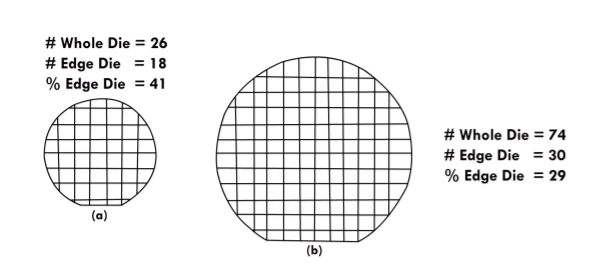 (a) Smaller dies have larger number of edge dies 
(b) Larger wafers have smaller number edge dies, for the same die size. This leads to greater yield.
Effect of Defect Density
Effect of five random defects, i.e., background defect density
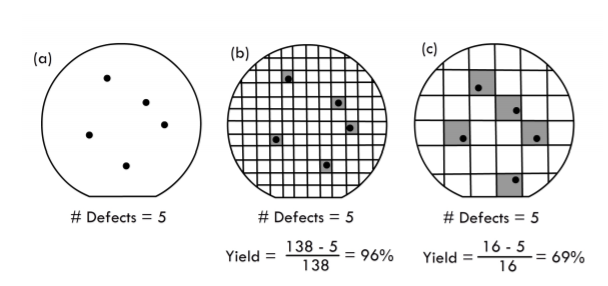 Larger die sizes will have lower yields.
(a) wafer 
(b) wafer with smaller dies 
(c) wafers with larger dies.
3. Packaging Yield
Ratio of the total number of packaged dies that pass final electrical testing (e-test) to the number of good dies that are started for packaging. 

This measures the yield of the packaging process, which is a series of steps similar to fabrication process

After packaging the dies are again tested to determine overall yield. 
Overall yield = wafer fab yield × sort yield × Packaging yield 

Thus, all three yield points determine the final output of the IC process..
Yield Models
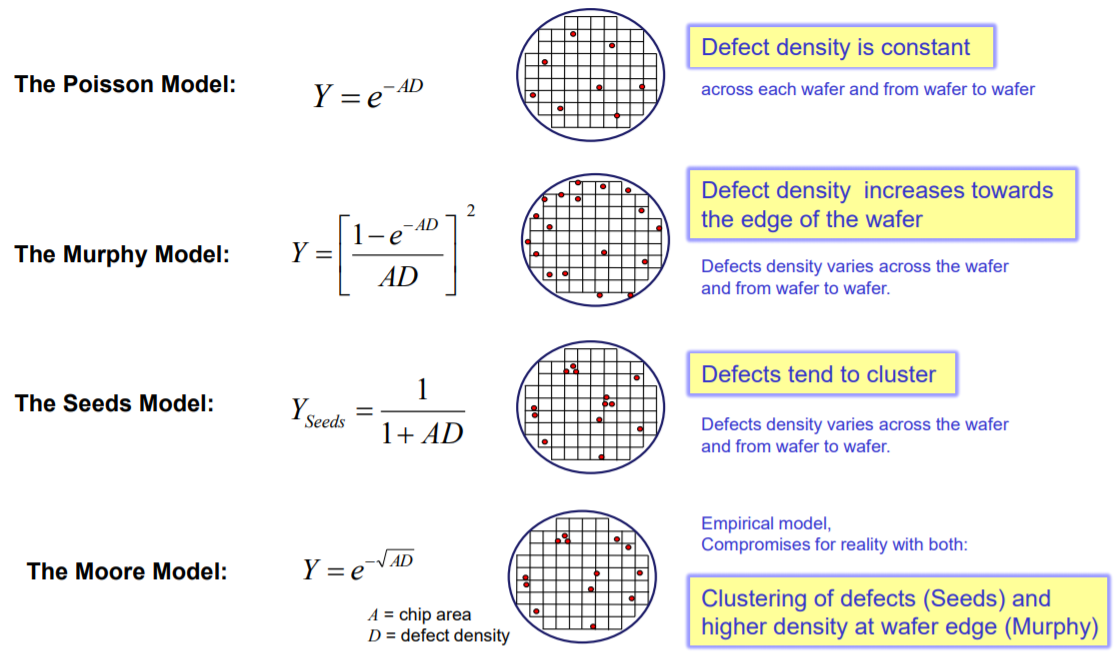 Yield models: Bose-Einstein
Clustering of defects usually occur on wafer, and are non-uniform 
Estimate the impact of more complex technology options
Bose- Einstein is one of the most commonly used:
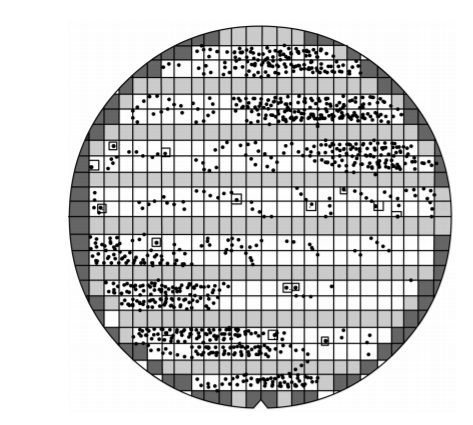 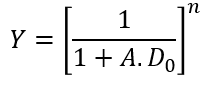 Where “n” represents the number of critical process stages
A-die area
Do-defect density [defects/cm^2]
Comparison of Yield Models
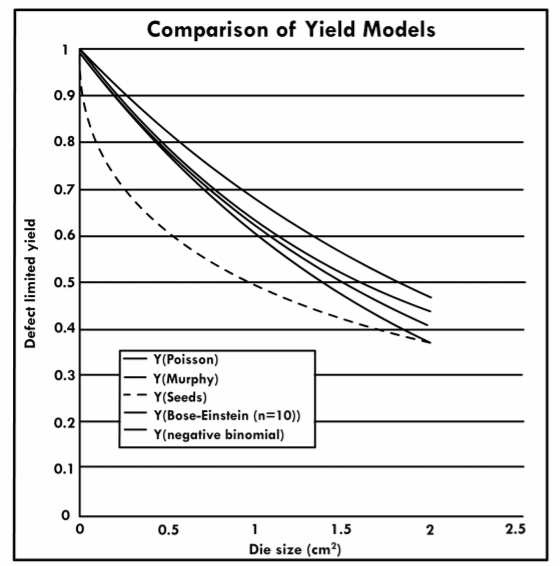 Defect yield density as a function of die size for different models

Yield decreases with die size in all models
Dependence of Fab Yield in product lifecycle
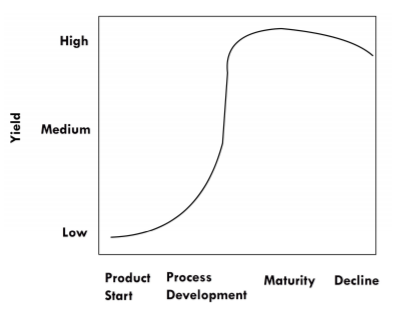 [Speaker Notes: During development, yield starts very low, until the first yielding die is reached.
 After that, yield increase rapidly during development and saturates during maturity.
typical fab yields are greater than 90% (this is the cumulative yield of all the individual stations)
Yield decreases slightly during transition to the next technology, since the number of wafers produced decreases.]
How Yield Affects Costs
Fab yield affects overall cost of manufacturing 

Low die yield increases cost

Yielded die cost: including fab yield in calculating cost per die

Example: Wafer cost $3000 and yielded 300 dies per wafer then cost per die is $10
 
BUT if yield is only 50% then cost per die is $20
How Yield Affects Costs
Another factor is Wafer Throughput: number of wafers processed per hour
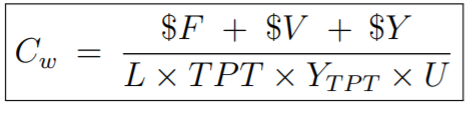 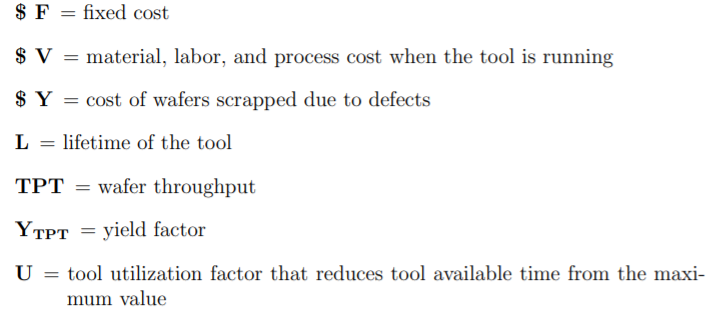 Interfacing with Non-Manufacturing Departments
Systematic yield losses often are results of issues related to:

Product design

Technology development & transfer 

Product testing
Interface with product design
Design rules have been set very early in technology development stage 

Problems showing up later in development are fixed by process improvements (not design rule changes)

Manufacturing these devices has become very complex 

Solution: Design for manufacturability guidelines for the designers (chip architects and layout engineers)

Guidelines are not always followed perfectly by designers
Interface with product design
Typical process improvement fixes to design issues:
Mask Changes 
Resolution Enhancement techniques

Mask changes:
Correct design flaws 
Improve reliability 
Implement design enhancements 
Fix issues detected by failure analysis engineers

Resolution Enhancement techniques:
Optical proximity effect corrections (OPC)
Phase shift masks (PSM)
Tiling to improve post planarization film thickness
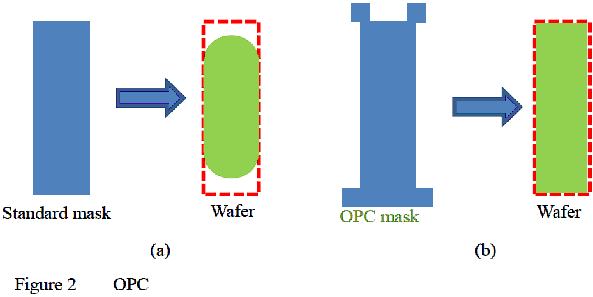 [Speaker Notes: Implementations of OPC, PSM, and tiling were not carried out by the product designers, but rather by a separate mask layout department serving as an interface between design and manufacturing]
Interface with Technology Development & Transfer
Lowering systematic  yield becomes harder as new technology development  is introduced 
Example: Transitioning from W to Cu interconnect 
Equipment develop fab has vs. product fab 
Changes in process chemicals 

Technology development groups have the ability to control intra-die systematics through mask layout 
Modify masks

Once it is TRANSFERRED to the fab, these yield reduction options are not readily available
Interface with Product Testing
Best practice to improve wafer yield 

Develop a complete as possible “bottom up” explanation of your yield losses

Use in-line inspection as intensively as possible 

Adjust in-line inspection to detect defects or signatures of losses found at the end-of-line
[Speaker Notes: Example next page
2. For example, during demand downturns, the number of in-line inspection points and the sampling rate are increased to gather more information and improve precision. The amount of inspection is set much higher for lead products in new technologies than for mature products and technologies
3.. For example, poisoned vias could be detected by re-focusing the inspection equipment to view the bottom of the vias rather in lieu of the standard focus to search for surface defects.]
Example of Bottom-up Analysis of Yield Loss
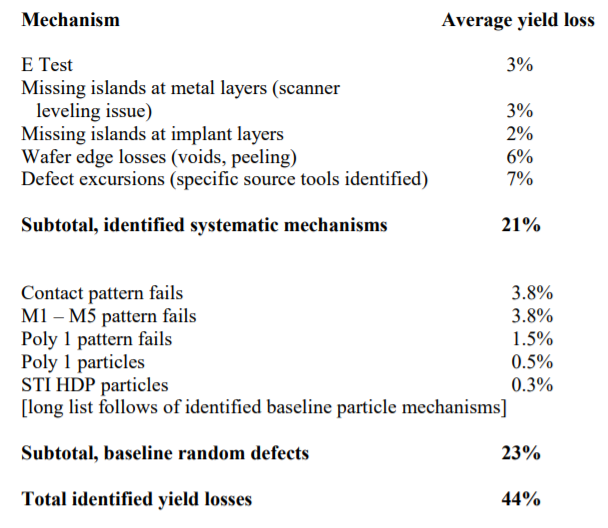 This chart should give you an idea of how yield loss breaks down as a result of different processing factors
Bottom-up analysis explains both systematic and random losses
Thanks!
Questions?